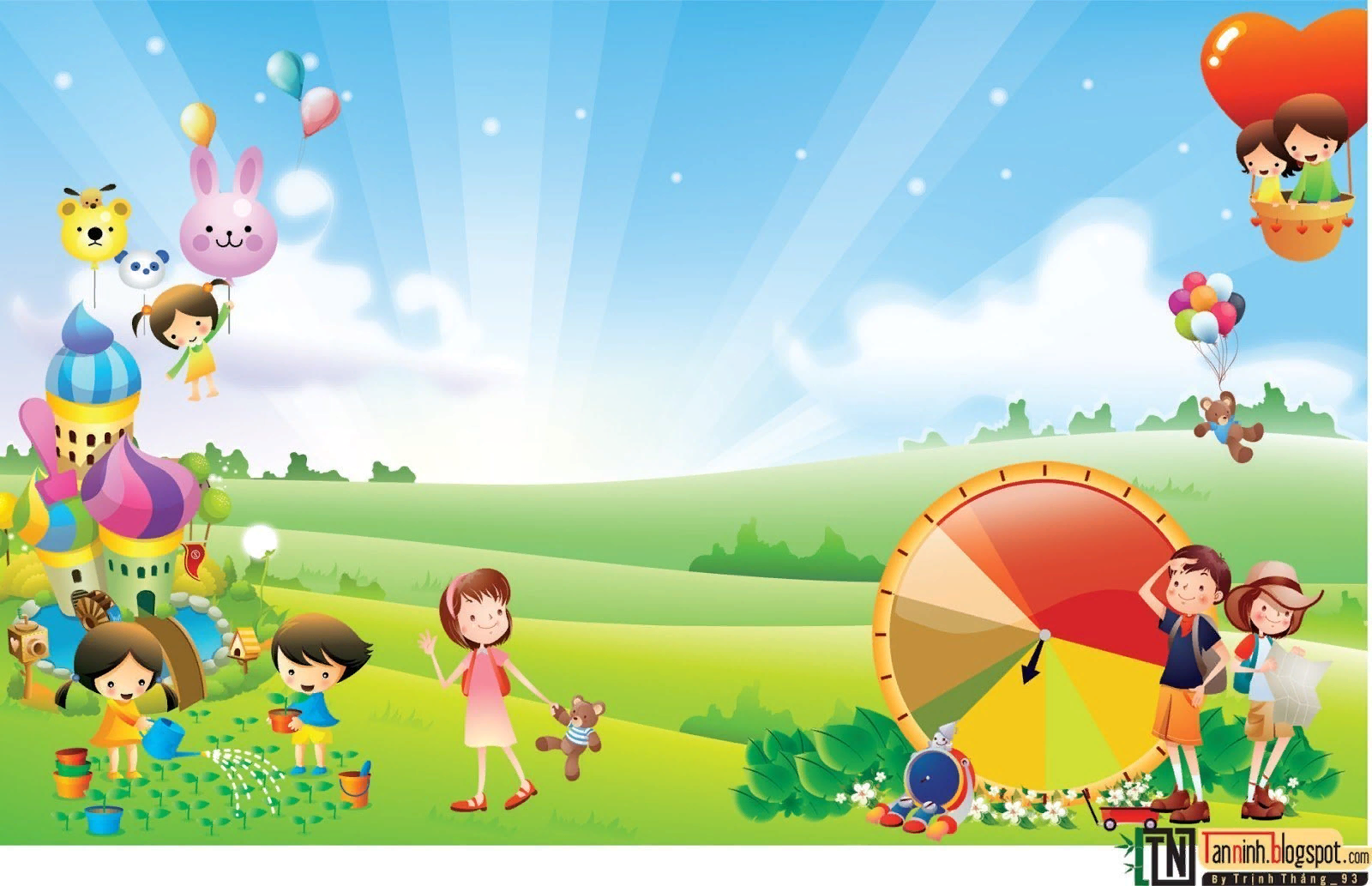 Ребёнок 
живёт и развивается, играя!
Консультация для родителей (законных представителей)
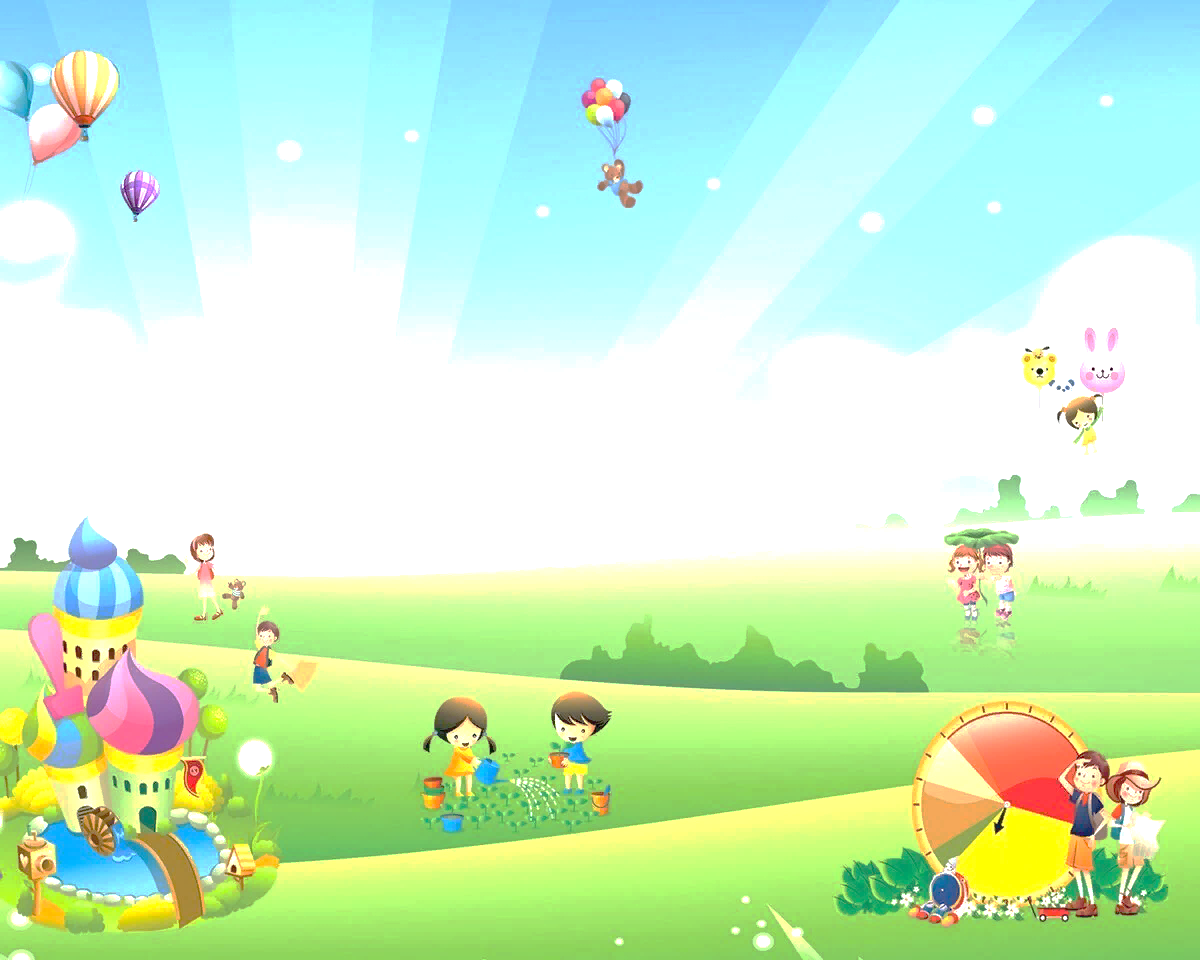 Игра – это огромное светлое окно, через которое в духовный мир ребёнка вливается живительный поток представлений, понятий об окружающем мире.
     Игра – это искра, зажигающая огонёк пытливости и любознательности». 
                       В.А.Сухомлинский
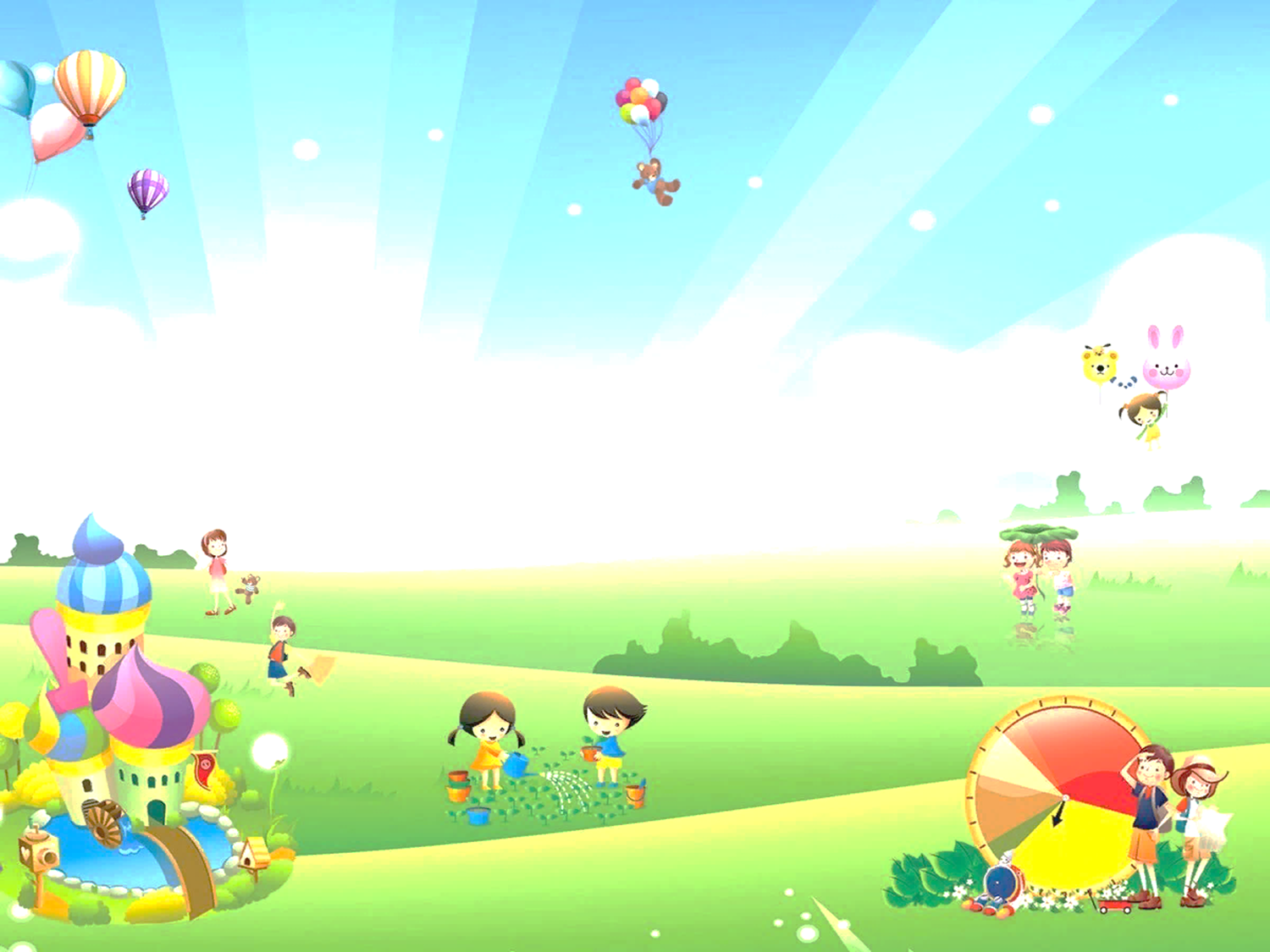 Игра - основной вид деятельности дошкольников. 
   Дошкольник воспринимает социальное окружение через игру, которая раскрывает ему смыслы взаимоотношений между людьми в различных ситуациях.
Игра позволят перевести информацию в доступную и интересную для ребёнка форму. В дошкольном возрасте все процессы носят непроизвольный характер, поэтому лучше всего воспринимается, запоминается интересная, красочная информация.Игра – лучший способ заинтересовать ребёнка.
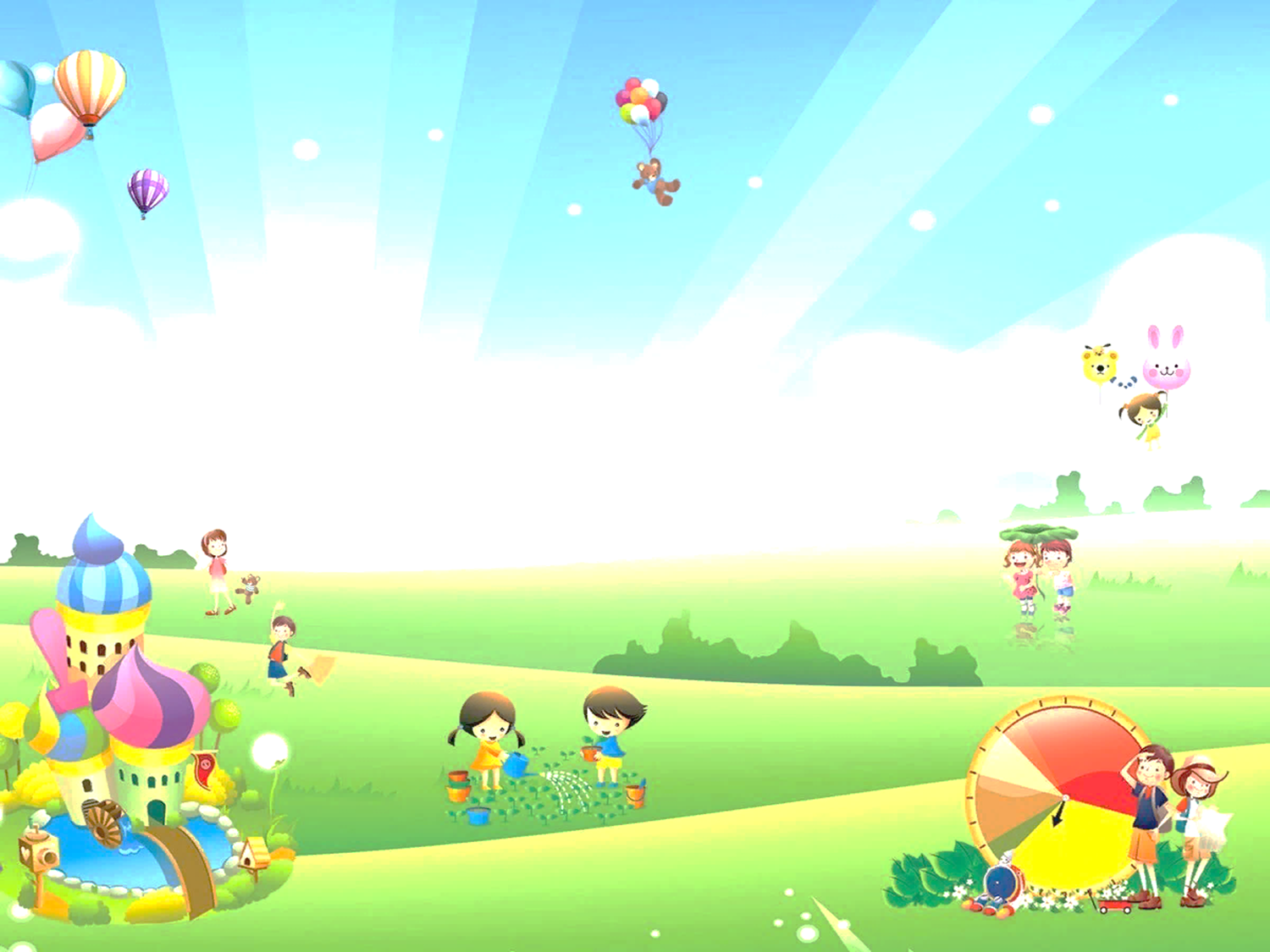 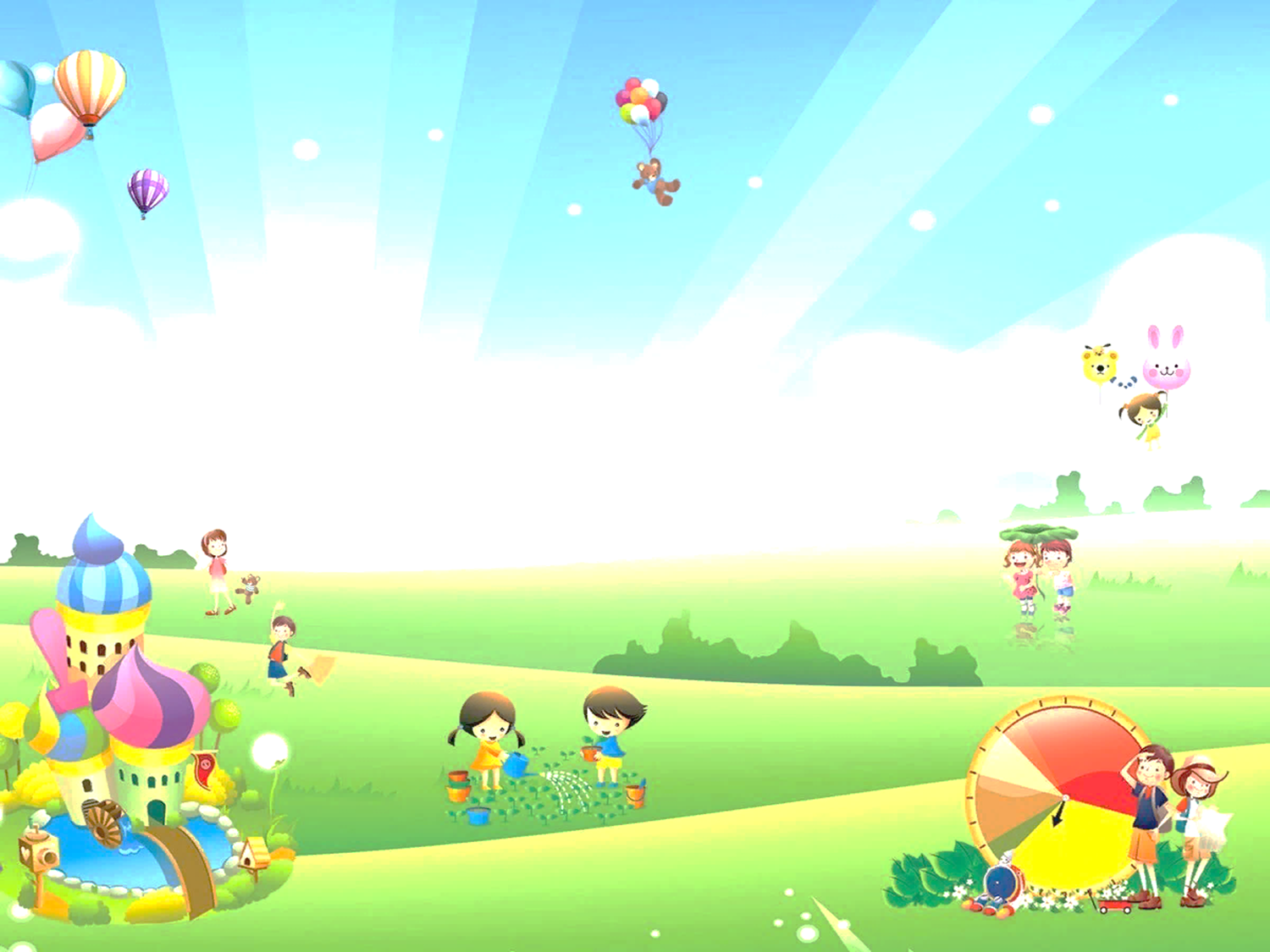 В игре удовлетворяются основные потребности ребёнка:- в движении; - в общении; -в познании;-в самореализации, свободе, самостоятельности;-в радости, удовольствии;быть «как взрослый».
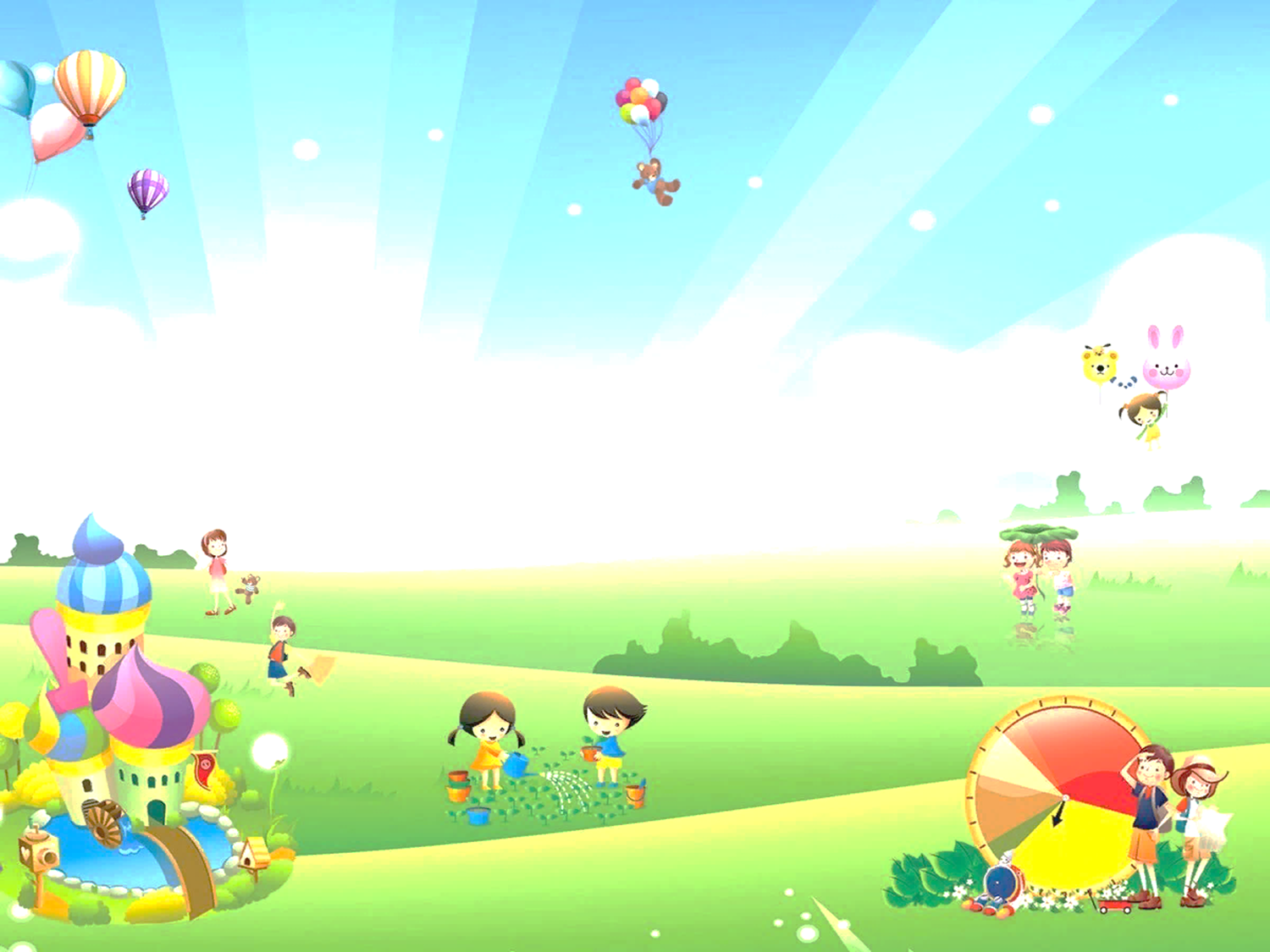 В игре развиваются:
- психические процессы – восприятие, внимание, память, мышление:
      - коммуникативные способности – умение взаимодействовать в паре/группе, принимать и оказывать помощь, чувство эмпатии, сопереживания, овладение средствами и формами общения;
      - воображение и фантазия;
      - произвольность поведение - сила воли, самостоятельности в принятии решений, планирование своей деятельности, умение доводить дело до конца, оценка полученного результата – успехов и ошибок.
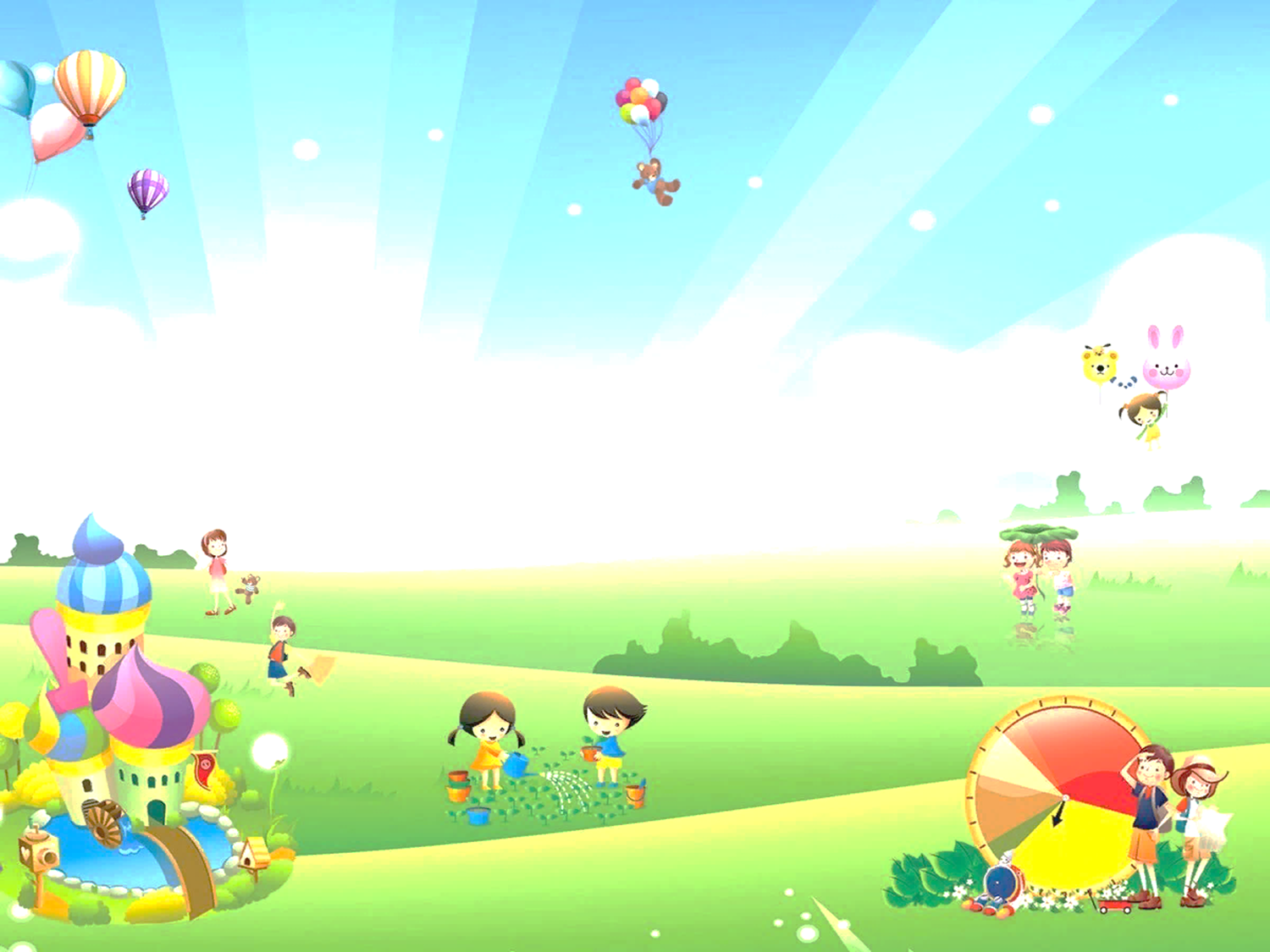 классификация   игр
творческие игры (сюжетно-ролевые, театрализованные, строительные);
дидактические игры или игры с правилами (игры с предметами, настольно-печатные, словесные);
подвижные игры.
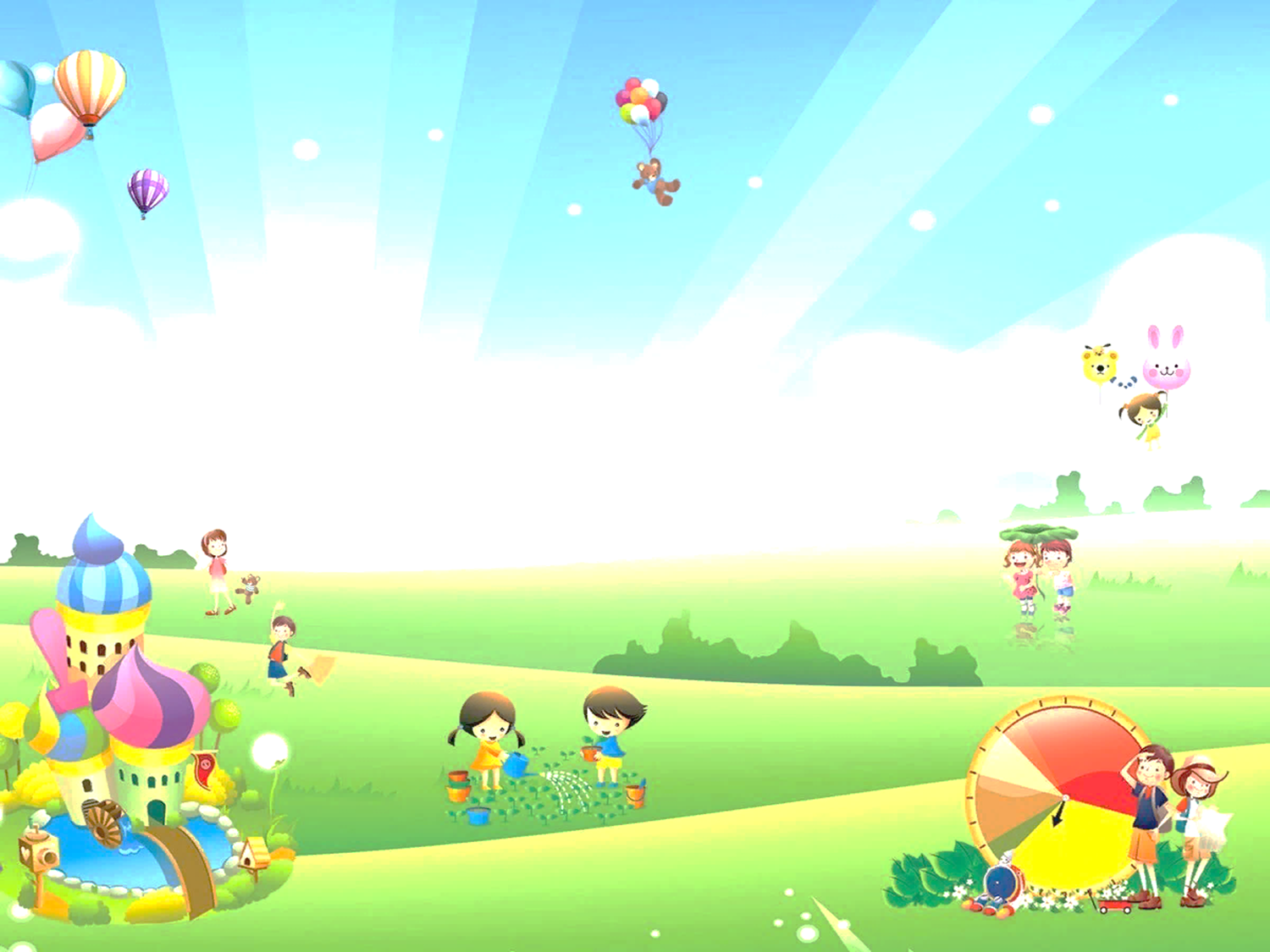 Творческие игры (ТИ) - игры, в которых дети самостоятельно определяют цель, содержание и правила игры, изображая окружающую жизнь и
опираясь на личный пример взрослых и проявляя (развивая) свои творческие способности.
    Главные задача взрослого при организации ТИ дома:
• помогать (при необходимости) ребёнку выбирать тему игры, развивать её сюжет;
• помогать (при необходимости)  сделать нужную для игры постройку и обучить самостоятельным действиям
• непосредственное участие в игре (младший и старший дошкольный возраст);
• воспитывать чувство сопереживания, эмпатии, умение принимать т оказывать помощь.
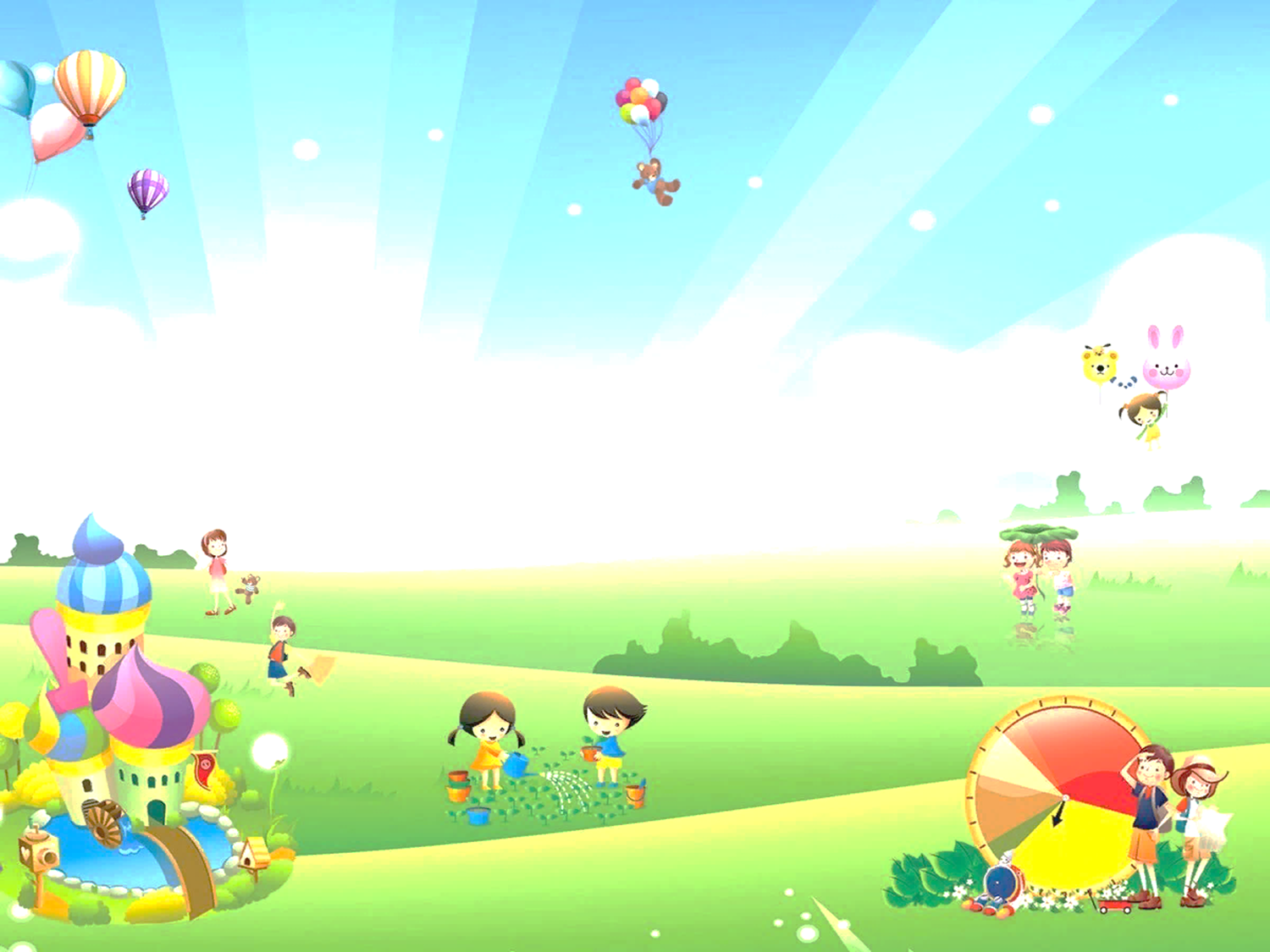 ТИ делятся на :• игры – инсценировки – «В детском саду», «В магазине» и тд.;• составление творческих рассказов/пересказов – составление сказки на примере прочитанной, составление рассказа про нарисованного (придуманного) ребёнком героя (одушевлённого/неодушевлённого), составление продолжения к сказке/рассказа и тд.;• метод моделирования -  сооружение замков, городков и тд.;• исследовательские работы – игр с природными материалами -  «Волшебные превращения».
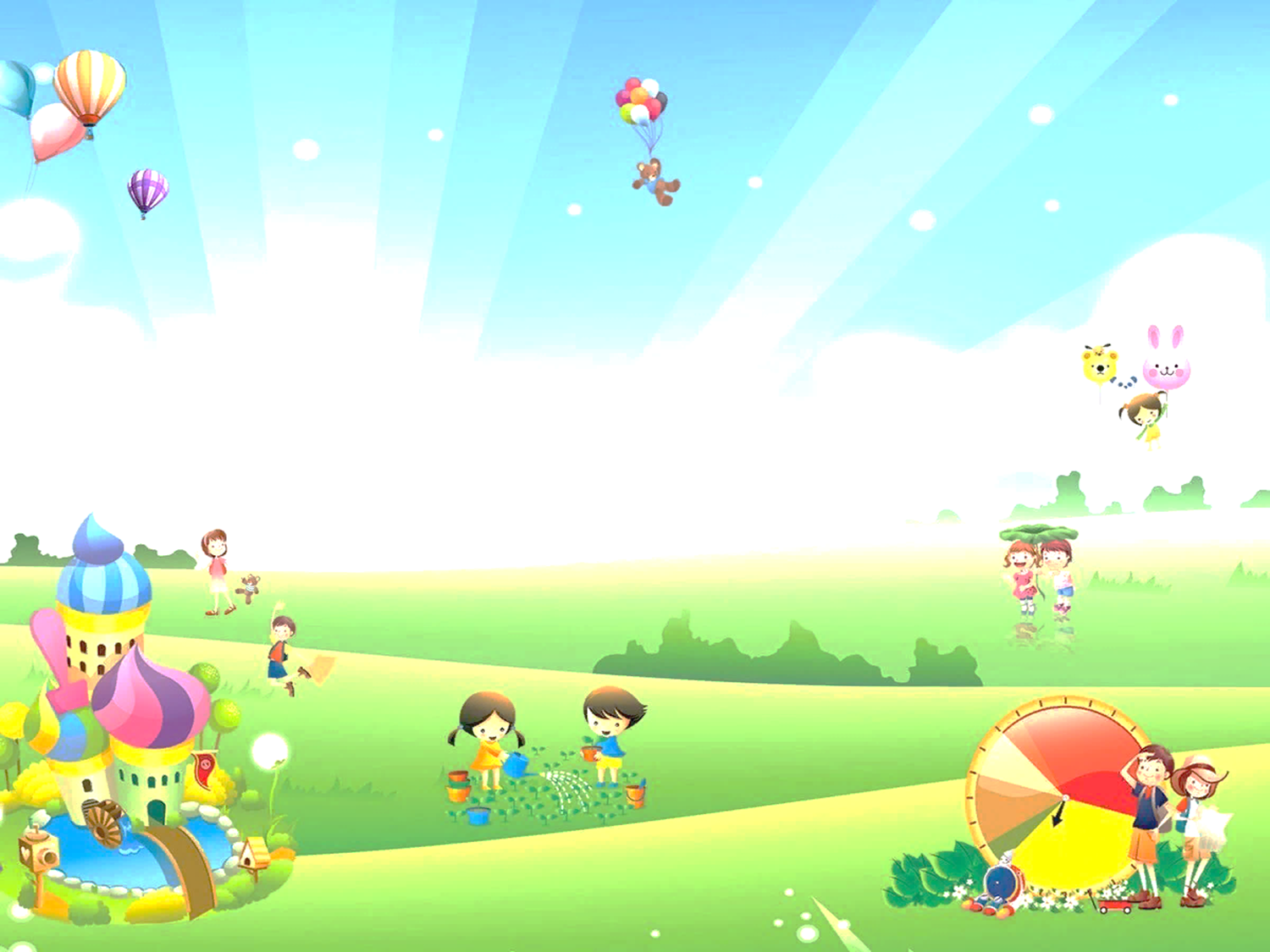 Дидактические игры (ДИ) -  игры, которые, прежде всего, способствуют развитию познавательных процессов и воли у детей. 
       Обязательным условием дидактической игры являются ПРАВИЛА, препятствующие  развитию стихийного характера игры.

     В ДИ с детьми 1-3 лет важны игры  с сенсорными эталонами (цвет, форма, размер). 
      С детьми постарше чаще используют настольно-печатные игры на обобщение, классификацию  предметов, составление рассказа по картинкам, плана действий и тд.

     Пособие для ДИ возможно сделать вместе с детьми (собрать предметные картинки, изготовит карточки, фишки и тд.).
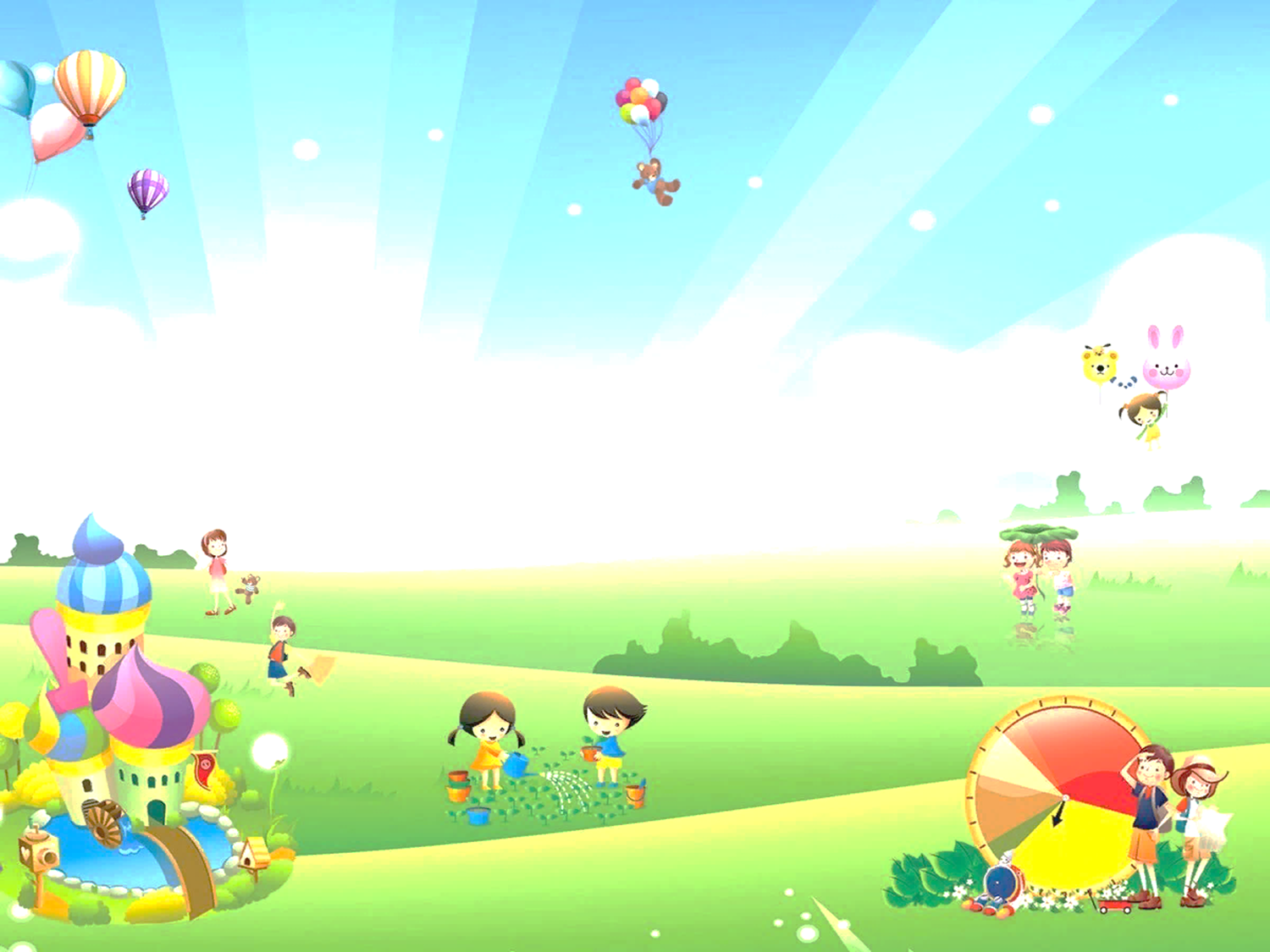 Варианты дидактических игр:«Какая/какой/какое?»«Где что лежит?»«Что летает/ползает/плавает?»«Что бывает круглое/квадратное/треугольное?»«Чего не хватает?»«Что лишнее?»«Опиши предмет»«Тематическое Лото»«Разрезные картинка/пазлы»«Парные картинки»«Найди такую же» и тд.
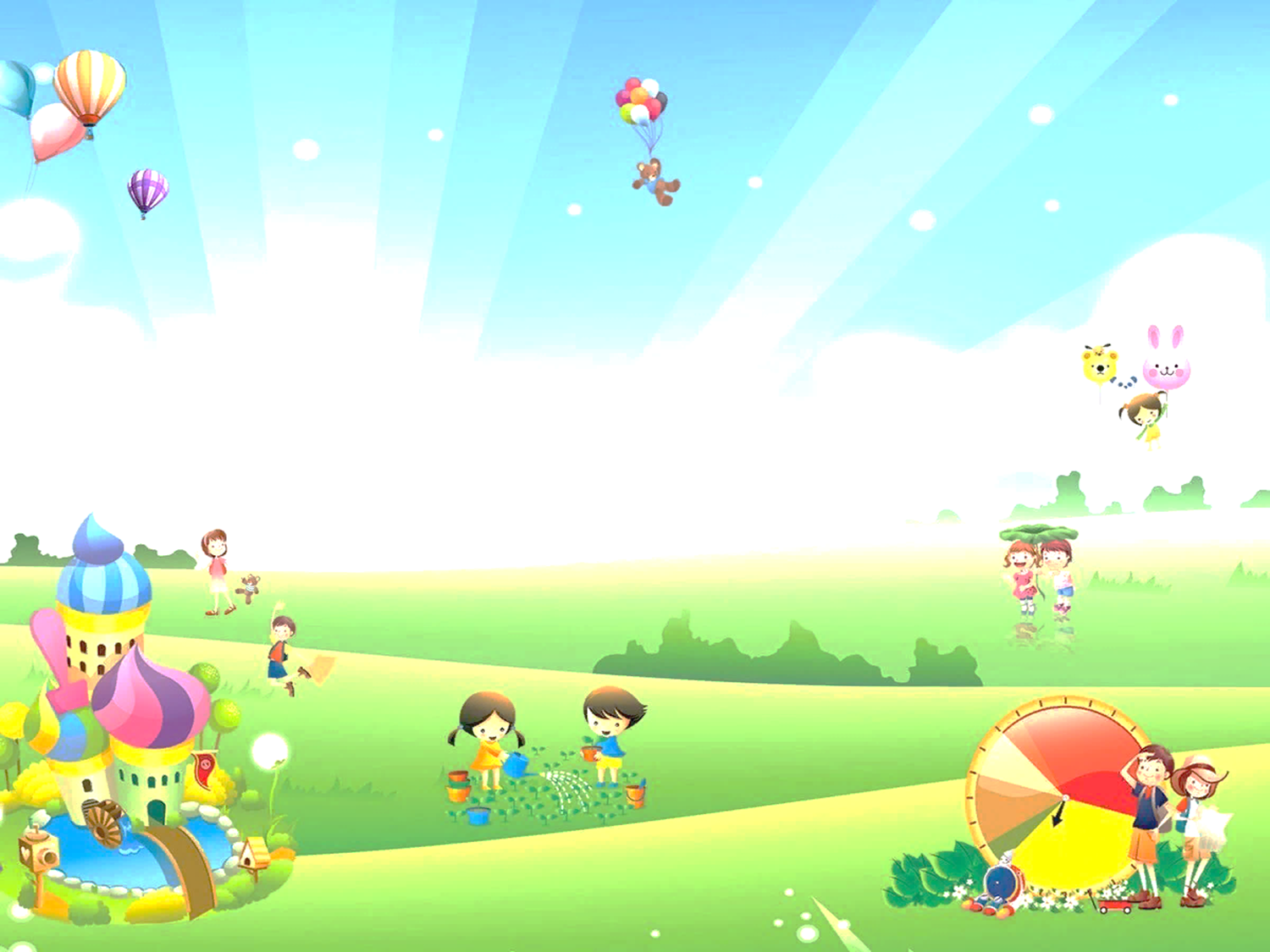 Подвижные игры (ПИ) важны для физического воспитания дошкольников.
     Активная двигательная деятельность игрового характера и вызываемые ею положительные эмоции усиливают все физиологические процессы в организме, улучшают работу всех органов и систем. Возникающие в игре неожиданные ситуации приучают детей целесообразно использовать приобретенные двигательные навыки.
       Подвижные игры бывают: с бегом, с прыжками, с перестроениями, с ловлей, с метанием, с лазанием.
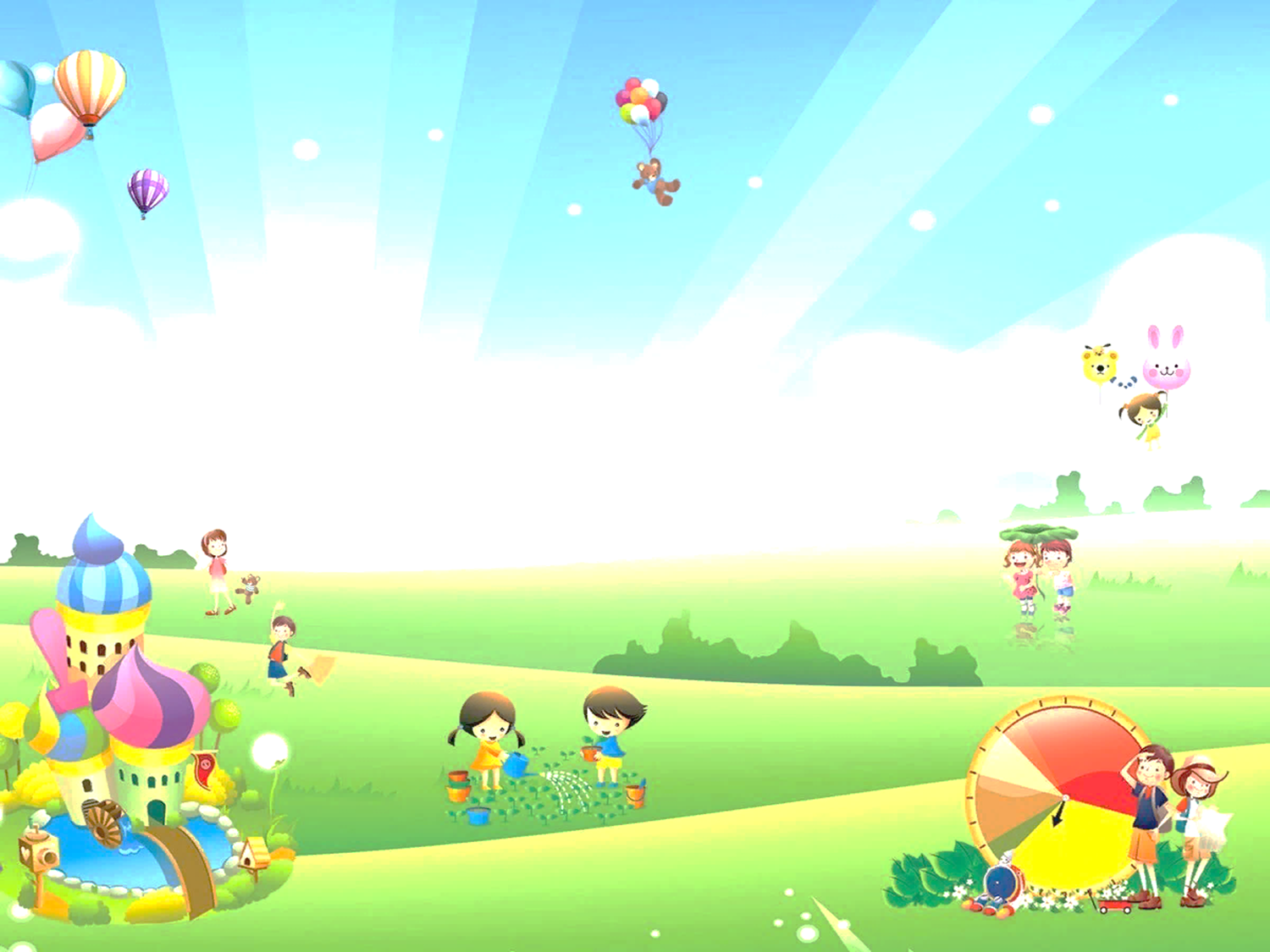 Перед проведением ПИ необходимо провести разговор (объяснение игры) с ребёнком. Важно рассказать ребёнку об ПИ  эмоционально и интересно.       Рекомендации для правильного проведения объяснения игры: а) название игры, б) цель игры,в) ход/правила игры.     Взрослому необходимо следить за выполнением правил игры.     Нагрузку в игре следует обязательно дозировать путем увеличения или уменьшения продолжительности игры, изменения размеров игровой площадки, времени игры, количества ее повторений и другими способами.      Окончание игры должно быть своевременным. Момент окончания игры определяется по снижению интереса играющих, по степени их утомления.      ! Родители могут принимать активное участие в ПИ вместе с детьми.
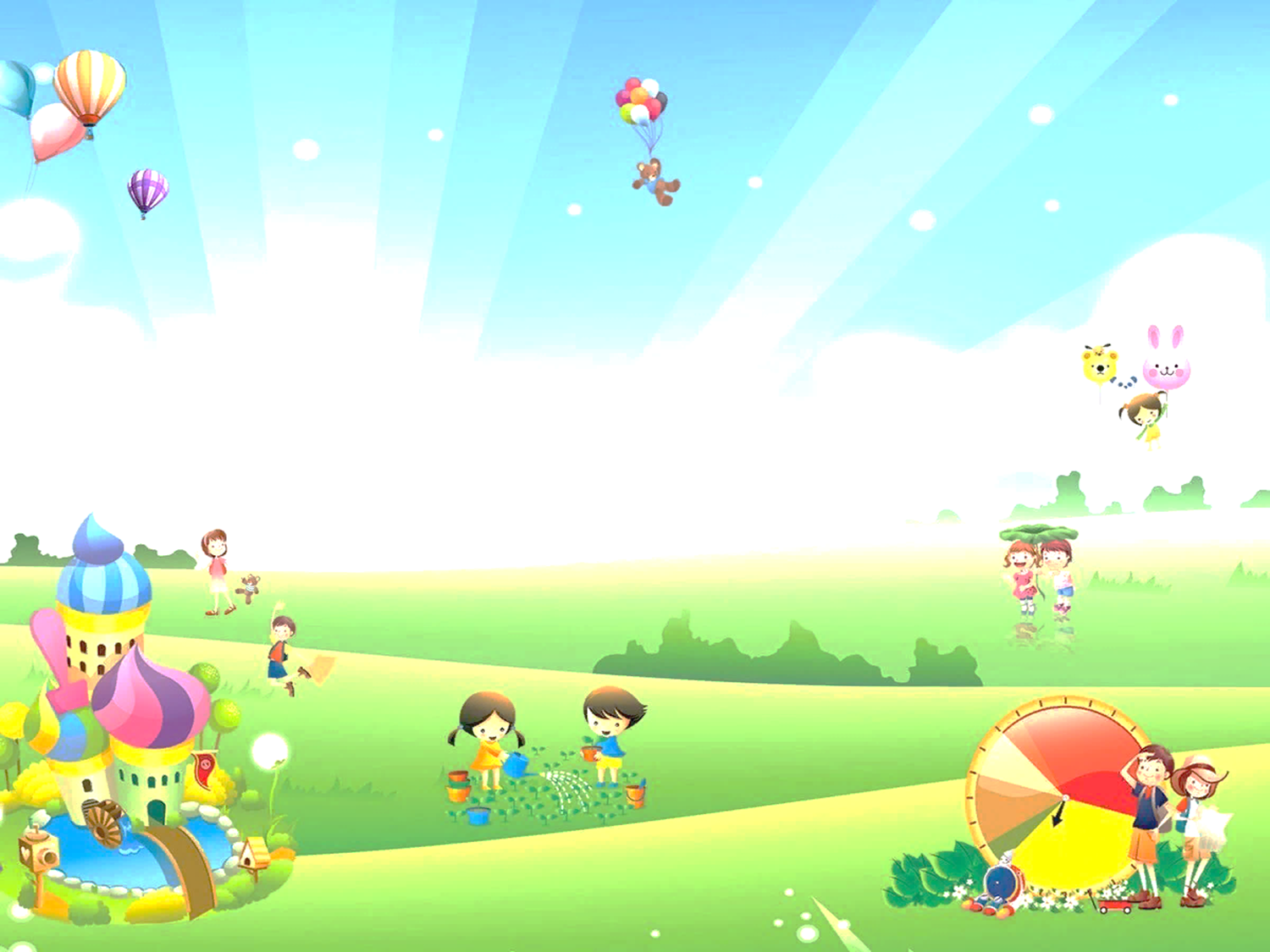 Варианты подвижных игр«Догони мяч»«На одной ноге»«Заяц и волк»«Через ручеёк»«Ипподром»«Попади мешочком (шишкой, камешком в круг) и тд.
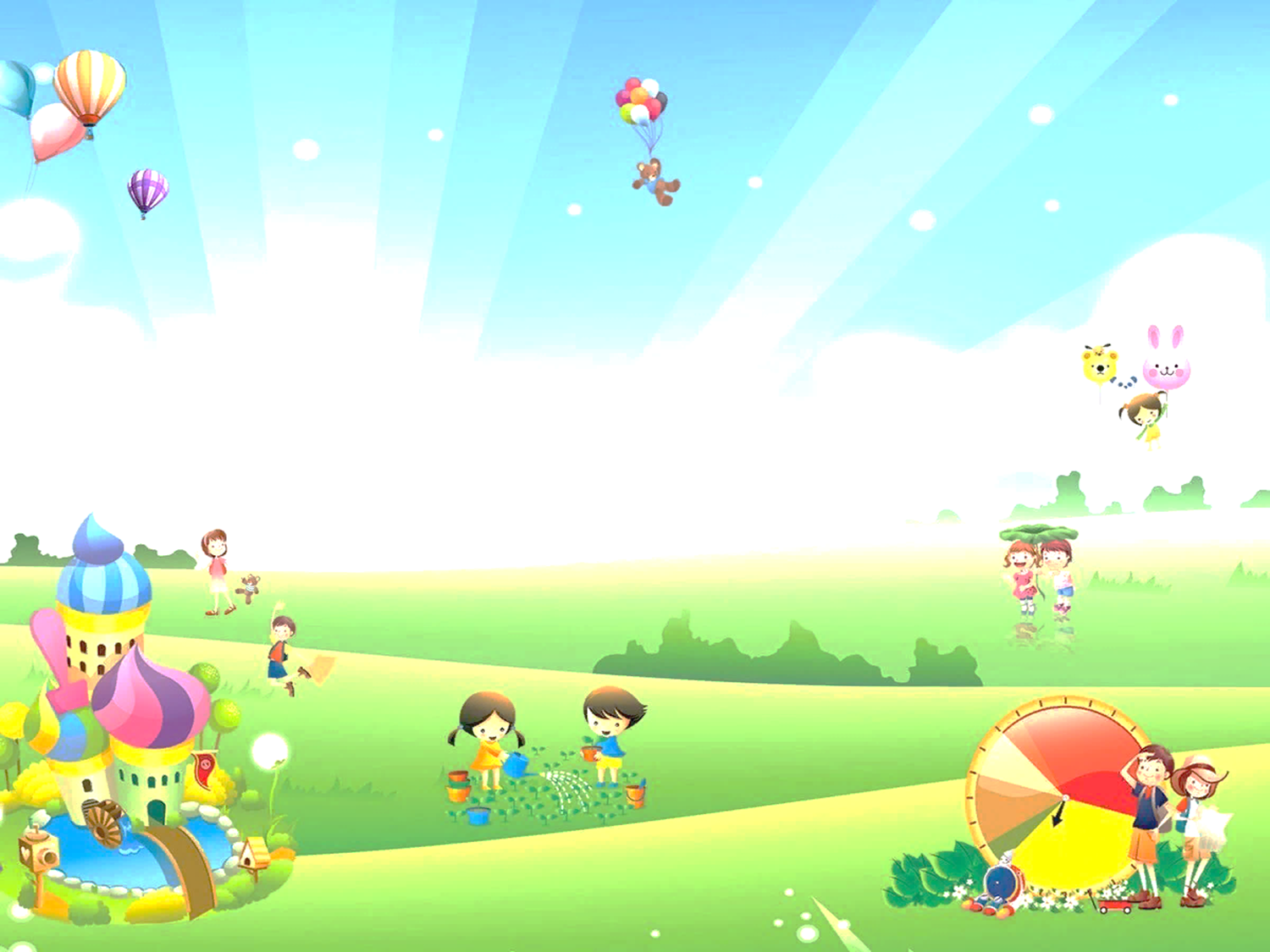 Дома можно использовать разные игры для детей                                                                    дошкольного возраста. Важно! соблюдать ряд правил:- играть важно каждый день;- продолжительность игр до 10 мин. (1-2гоода), 15 мин. (3-4 года), 20 (5-6 лет), 25 мин. (6,5- 7 лет) ; - поддерживать самостоятельность в принятии решения и поиске разнообразных сюжетов игр, - использовать в играх наглядный материал – картинки, игрушки, натуральные предметы;- говоря с ребёнком, поворачиваться к нему лицом и находится на уровне глаз ребёнка, чтобы он видел, как вы произносите слова в игре;- говорить чётко, использовать понятные ребёнку слова, объяснять значение неизвестных слов;- поддерживать ребенка, хвалить даже за незначительные успехи.
Спасибо за внимание!!!
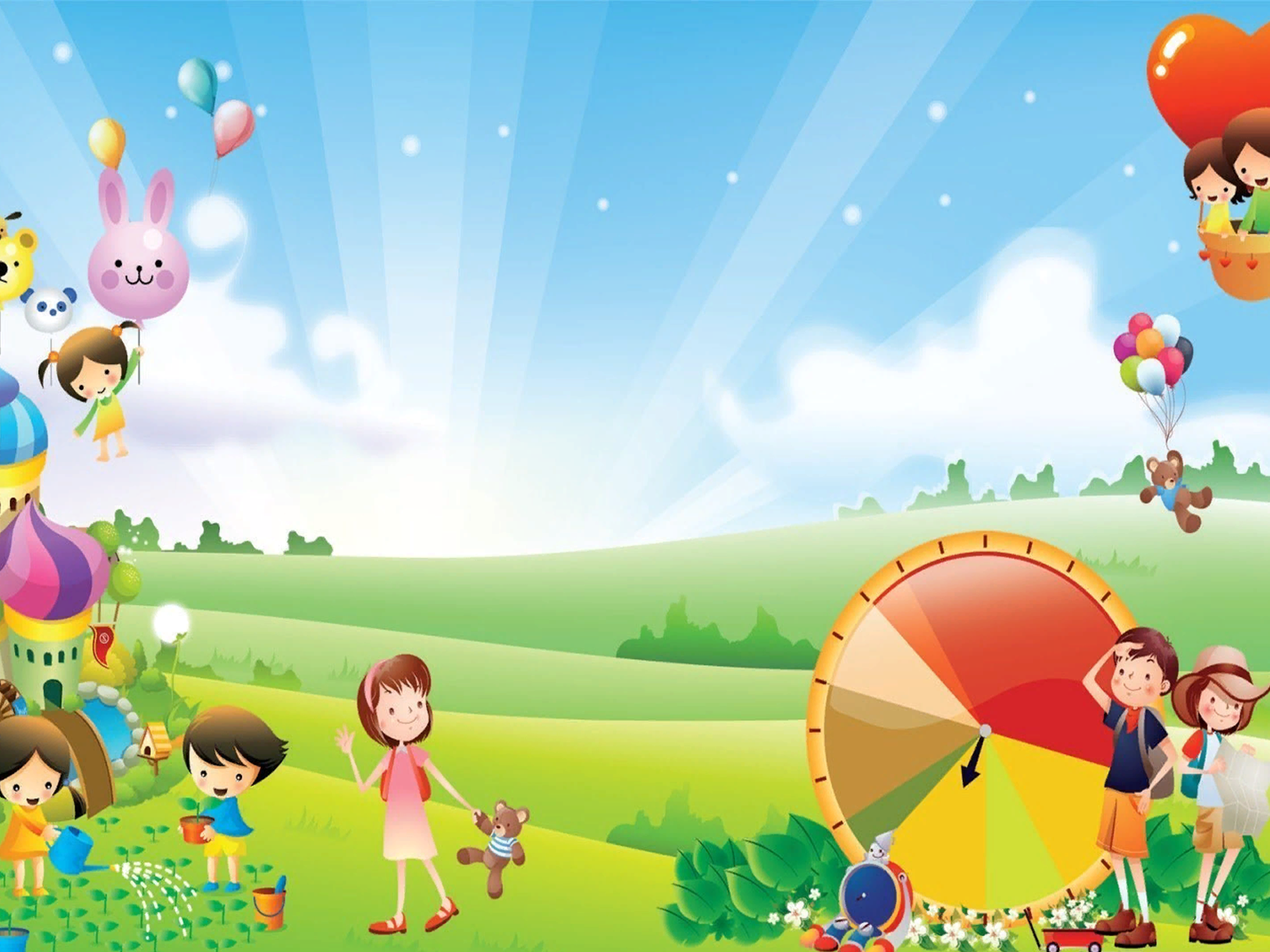